GEOGRAFIYA
9-sinf
Mavzu: Jahon transporti geografiyasi
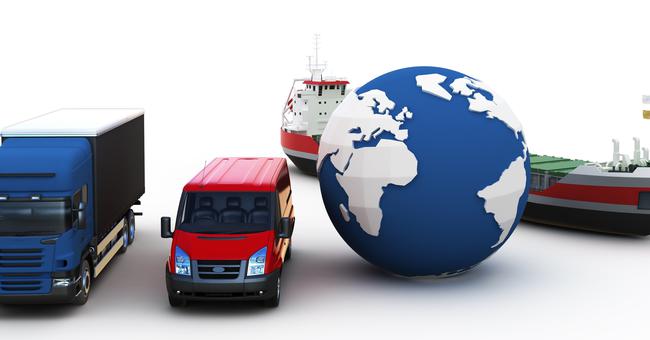 O‘qituvchi: Yunusobod tumani 
302-maktab geografiya fani o‘qituvchisi
 Tursunpo‘latov Farhodjon
Jahon transporti
Jahon transporti tarmoqlari:
Avtomobil transporti
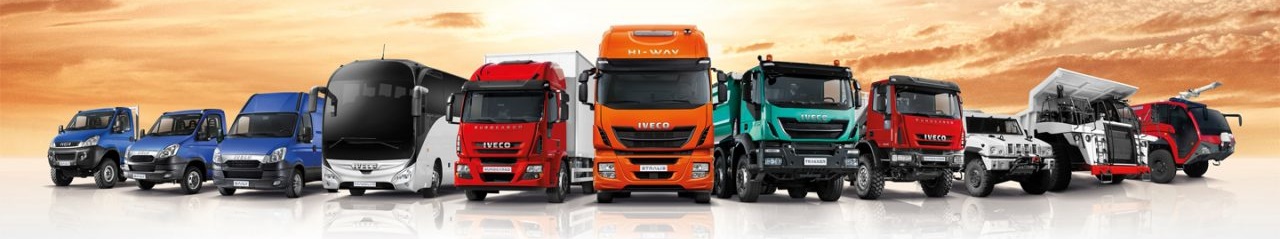 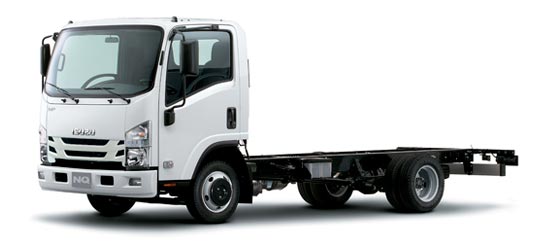 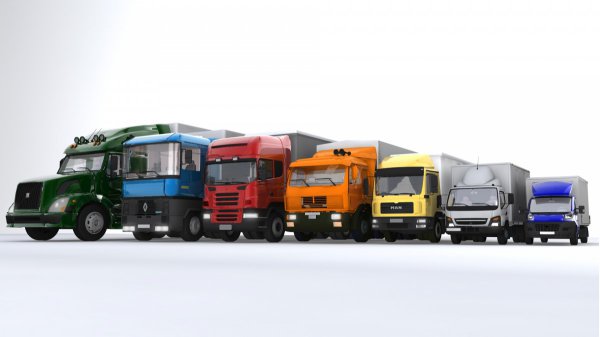 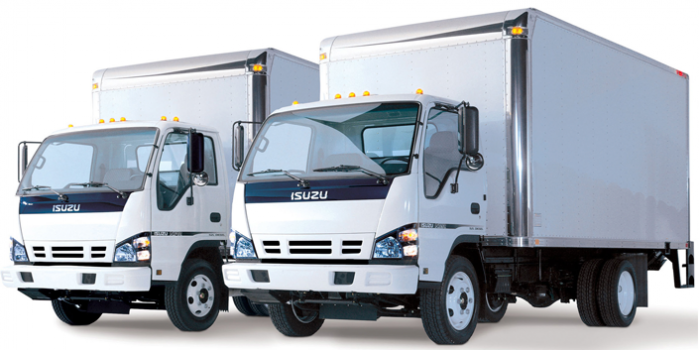 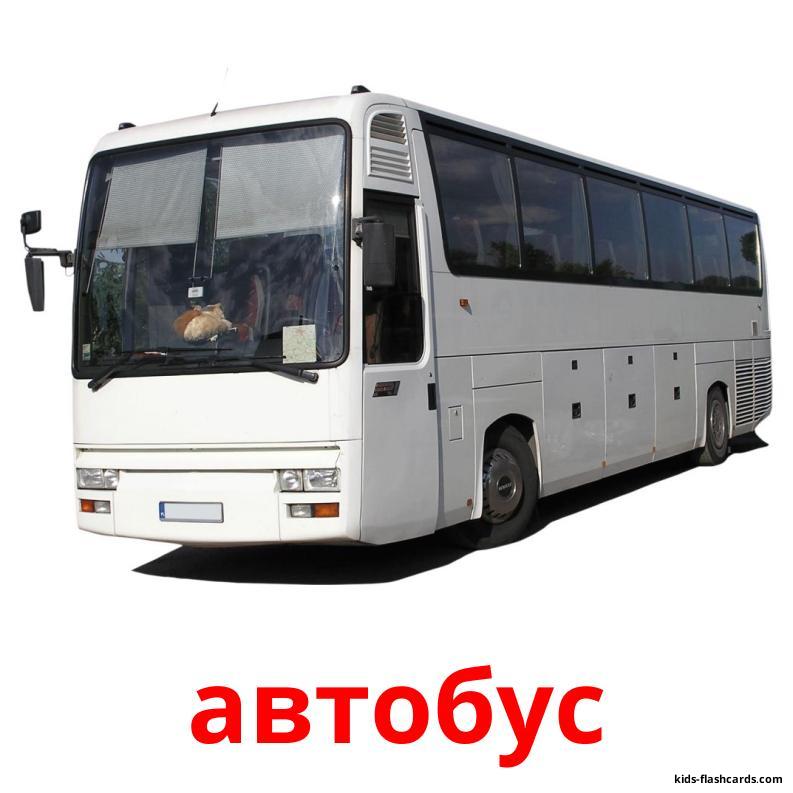 Temir yo‘l transporti
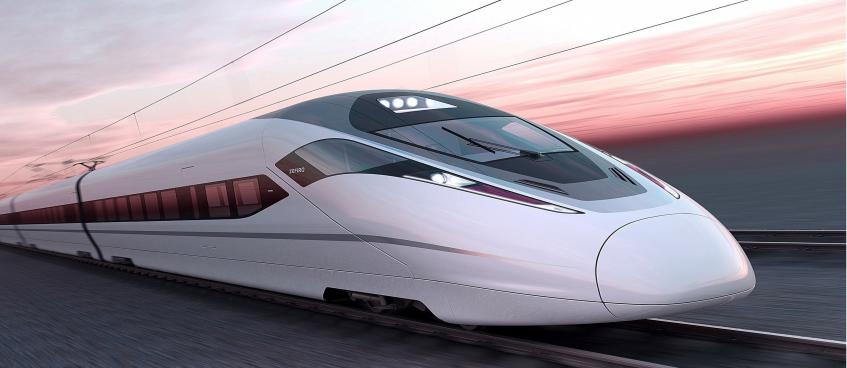 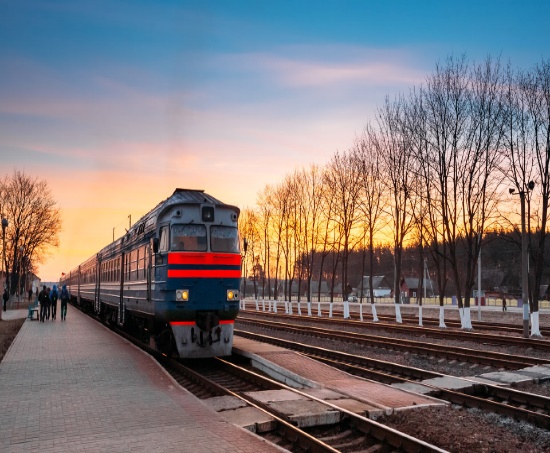 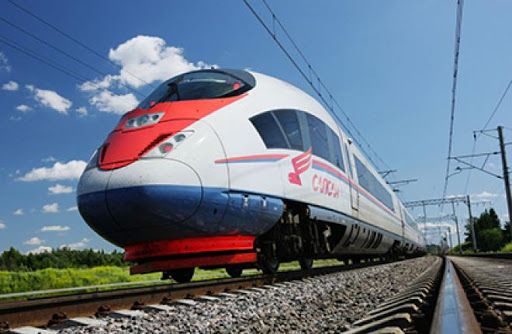 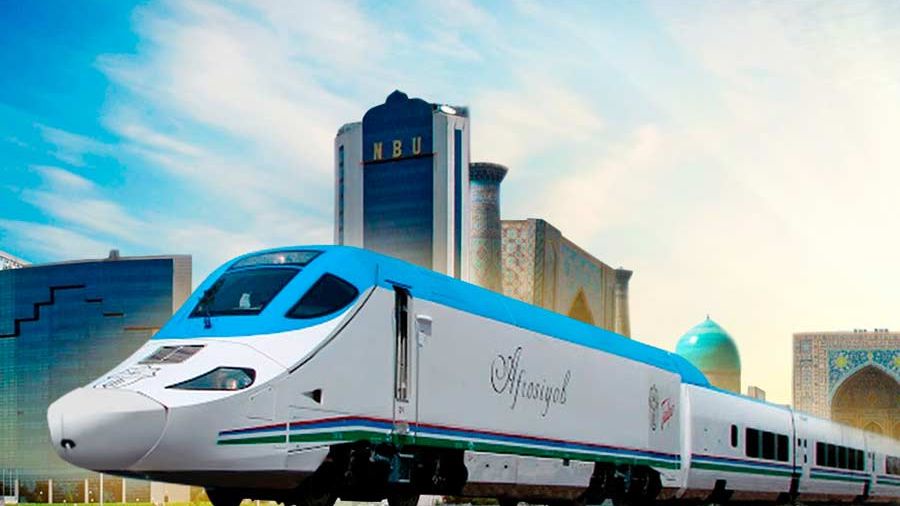 Quvur transporti
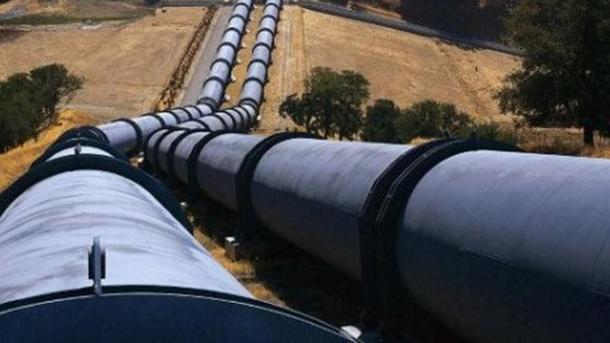 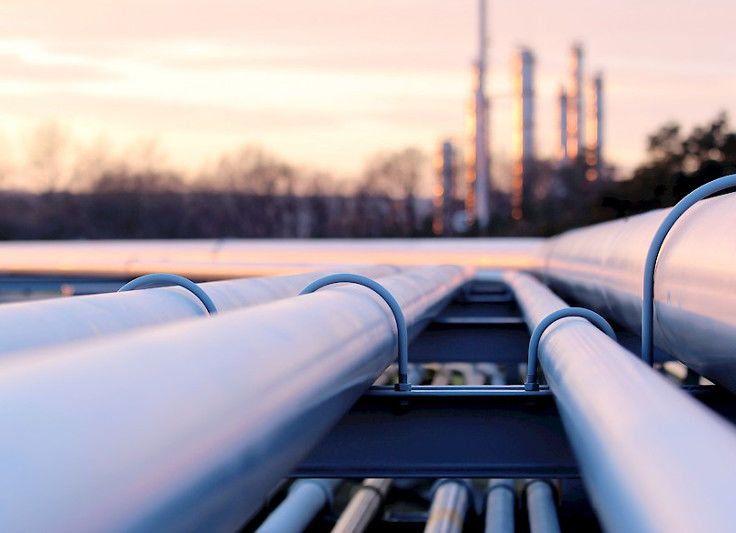 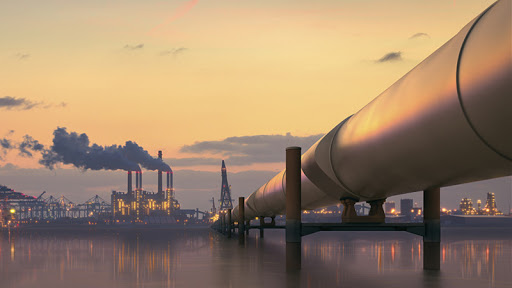 Suv transporti
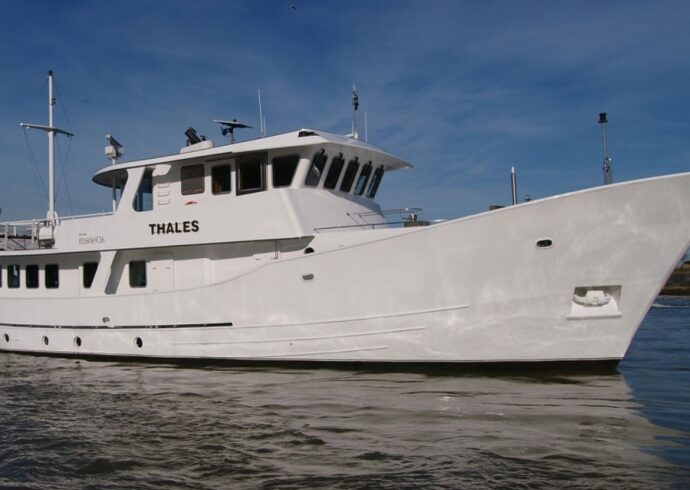 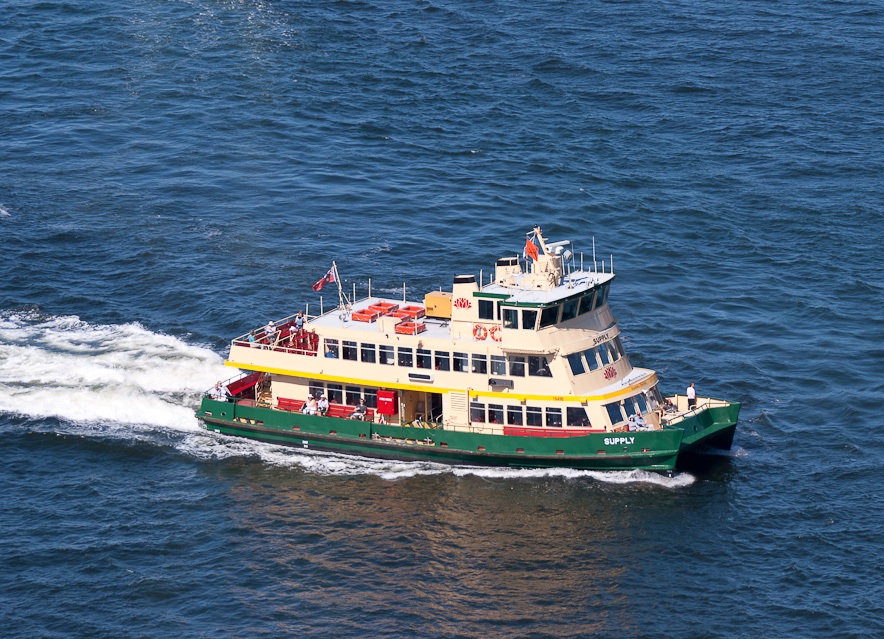 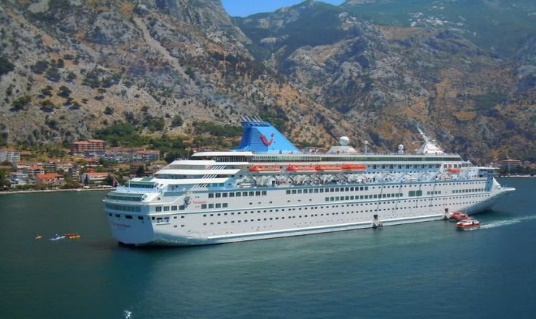 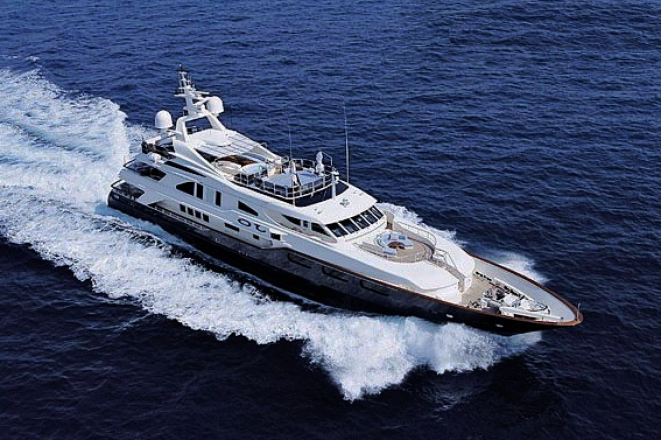 Dengiz transporti
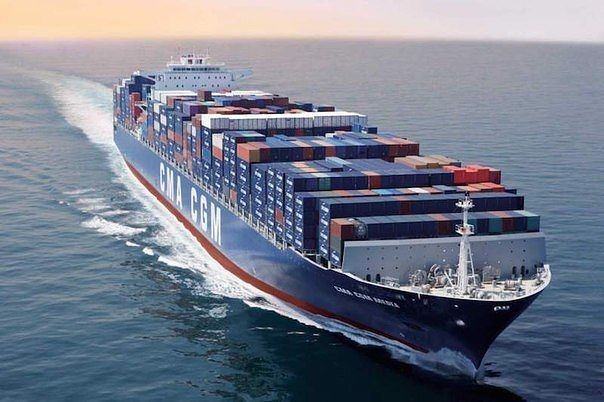 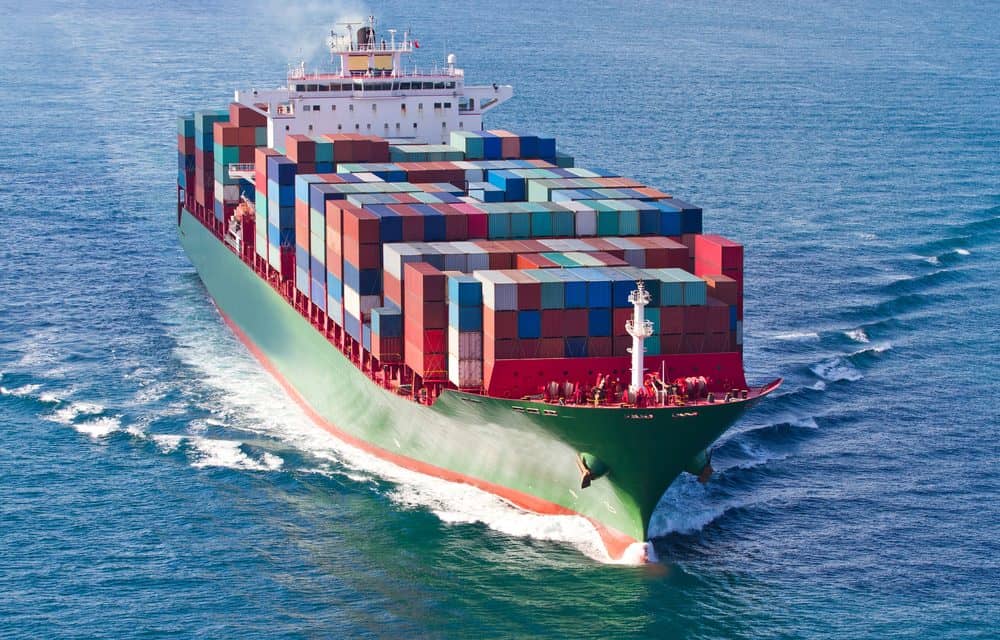 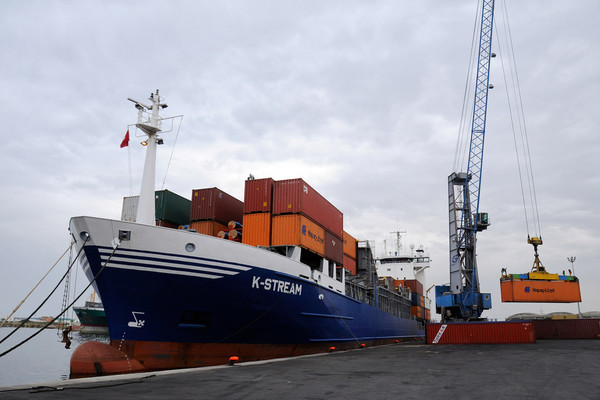 Dengiz transporti
Asosiy dengiz yo‘llari turli mahsulotlarni ishlab chiqaruvchi va ularni iste’mol qiluvchi davlatlar o‘rtasida tashkil qilingan.
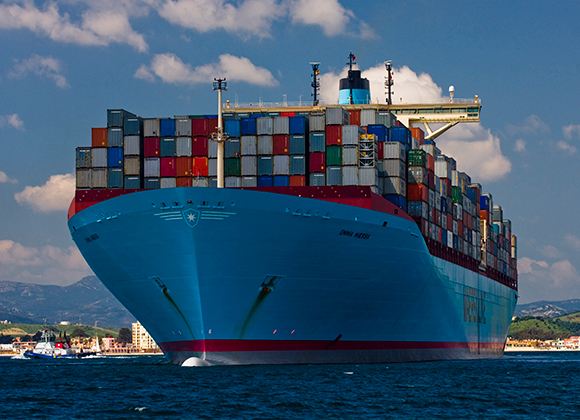 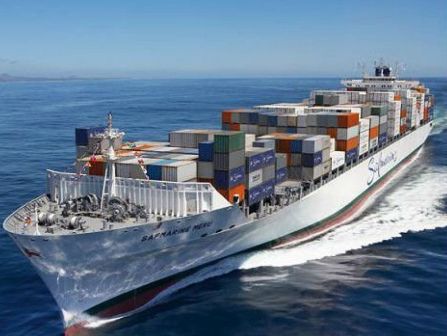 Afrika, Lotin Amerikasi, Osiyo, Avstraliyadan turli sanoat va qishloq xo‘jalik xomashyolari Yevropa, Yaponiya, Koreya Respublikasi, Shimoliy Amerika mamlakatlariga, ulardan esa aholi va  xo‘jalik uchun turli iste’mol mahsulotlari dunyoning barcha hududlariga yetkazib beriladi.
Dengiz transporti
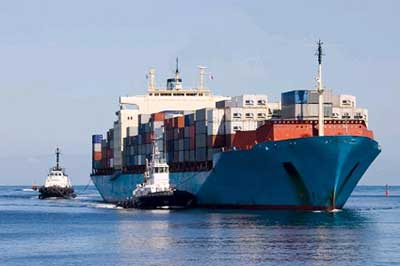 Dengiz transportida umumiy yuk tashish hajmining 60 % i Atlantika okeani hissasiga 
to‘g‘ri keladi.
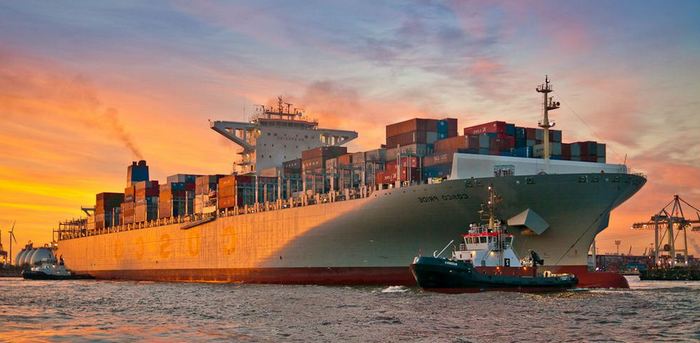 Dengiz transport vositalariga xizmat ko‘rsatuvchi 2 mingdan ortiq portlar  mavjud bo‘lib, Shanxay, Singapur,  Rotterdam portlari ular orasida  yuk  qabul qilish hajmiga ko‘ra yetakchilik  qiladi.
Dengiz transporti
Dengiz transporti rivojiga xalqaro kanallar va dengiz bo‘g‘izlari katta ta’sir ko‘rsatadi.  Xalqaro kanallar orasida Suvaysh va Panama kanallarining ahamiyati juda katta.
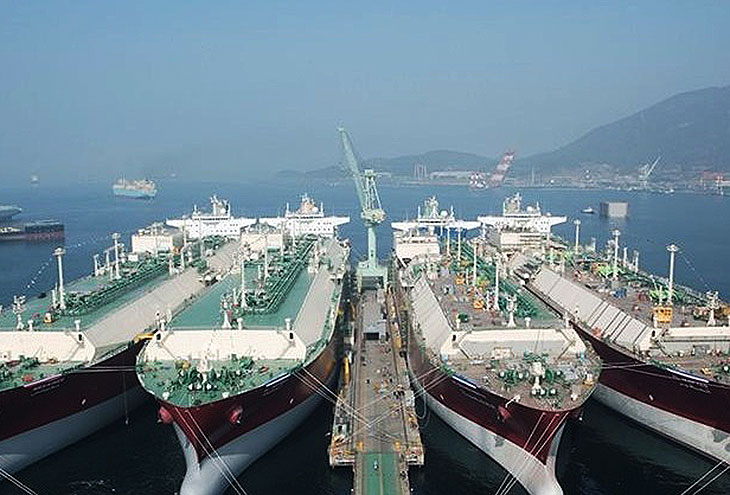 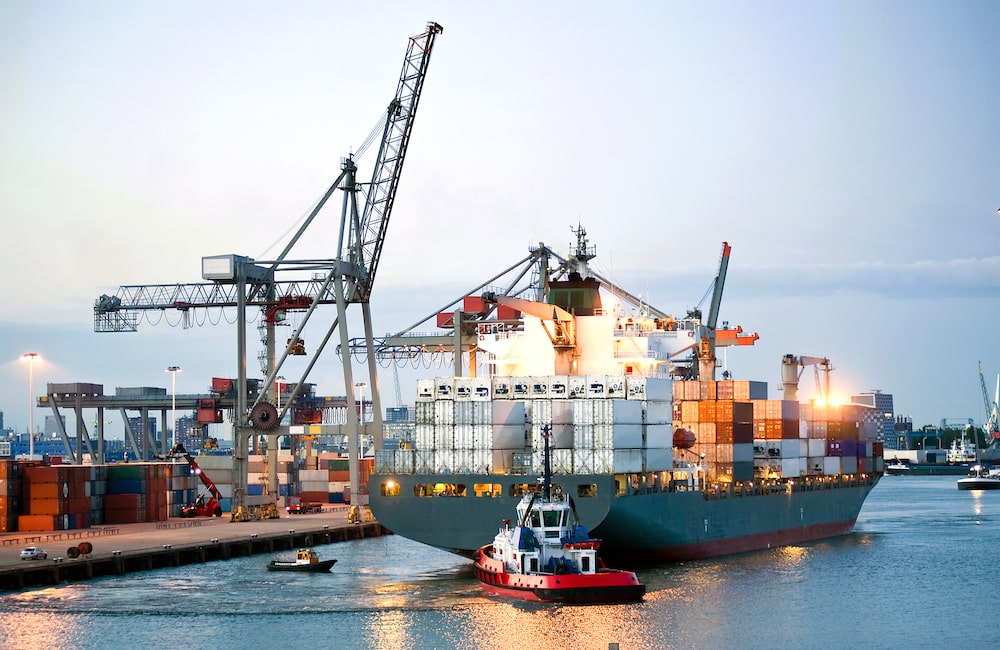 Ular qit’alar orasidagi masofalarning qisqarishiga imkoniyat beradi. Dengiz bo‘g‘izlari orasida eng ko‘p kemalarni o‘tkazadiganlari La-Mansh, Eresunn (Zond), Gibraltar, Xormuz, Malakka, 
Bosfor bo‘g‘izlaridir.
Ichki suv transporti
Ichki suv transporti daryo, ko‘llar hamda kanallar yordamida davlatlarning ichki hududlariga yuk va yo‘lovchi tashishni amalga oshiradi.
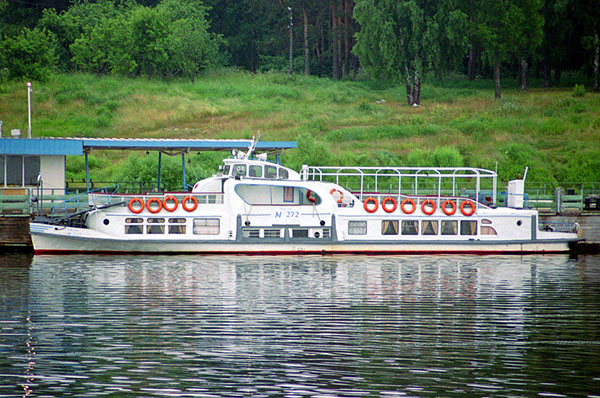 Daryo va ko‘l transporti yo‘llarining uzunligiga ko‘ra jahonda Rossiya, Xitoy, AQSH, Braziliya, Kanada yetakchilik qiladi.
Ichki suv transportidan foydalanishda yirik daryo, ko‘l hamda kanallarning ahamiyati katta. Bunday daryolar qatoriga Amazonka, Missisipi, Dunay, Volga, Yanszi, Kongo va boshqalar  kiradi.
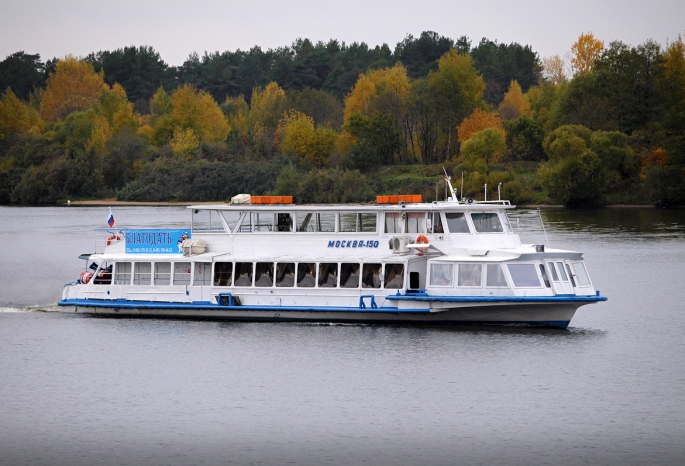 Ular bilan bir qatorda kemalar qatnovida Qirg‘oqbo‘yi 
(AQSH), Buyuk (Xitoy), Volga-Boltiq (Rossiya), Reyn-Mayn-Dunay (Germaniya) kanallaridan foydalaniladi.
Havo transporti
Havo transporti yo‘lovchilar, pochta va boshqa turli yuklarni tezlik bilan tashiydigan jahondagi eng tez va qimmat transport tarmog‘i hisoblanadi.
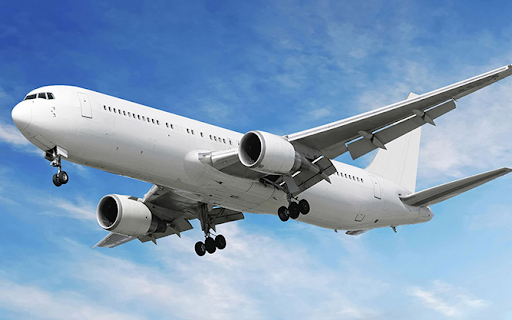 Hozirgi kunda jahon yo‘lovchi tashish miqdorining 20% ga yaqini ushbu transport  tarmog‘iga to‘g‘ri kelmoqda.
Xalqaro aloqalar so‘nggi davrlarda, ayniqsa, Yevropa bilan  Shimoliy Amerika davlatlari o‘rtasida faol kechmoqda. Atlantika  okeani ustida bir vaqtning o‘zida yuzdan ortiq havo laynerlari 
ha ikki tomonga qarab harakatda bo‘ladi.
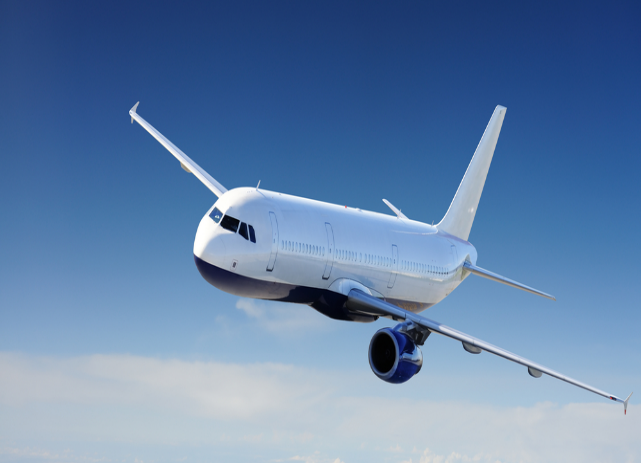 Mazkur transport tarmog‘ining rivojlanishida aeroportlarning o‘rni juda katta. Yo‘lovchilarni qabul qilish 
miqdoriga ko‘ra Atlanta (AQSH), Pekin (Xitoy), Dubay (BAA) aeroportlari  peshqadam  hisoblanadi.
Mustahkamlash
Mustaqil bajarish uchun topshiriq:
1. Darslikdagi “Jahon transporti geografiyasi” mavzusini o‘qing.
2. Mavzu yuzasidan berilgan savollarga javob yozing va jahon transporti tarmoqlaridan biriga ta’rif bering.
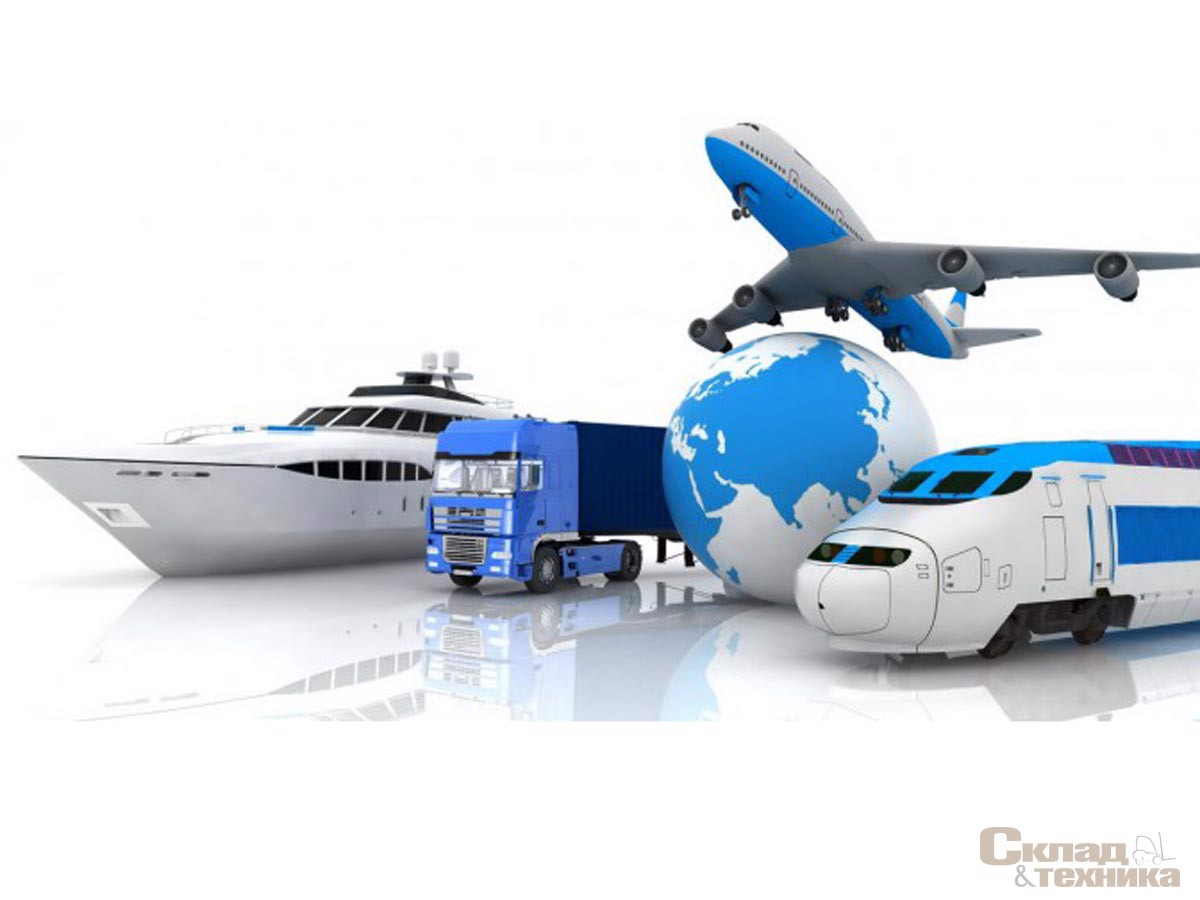 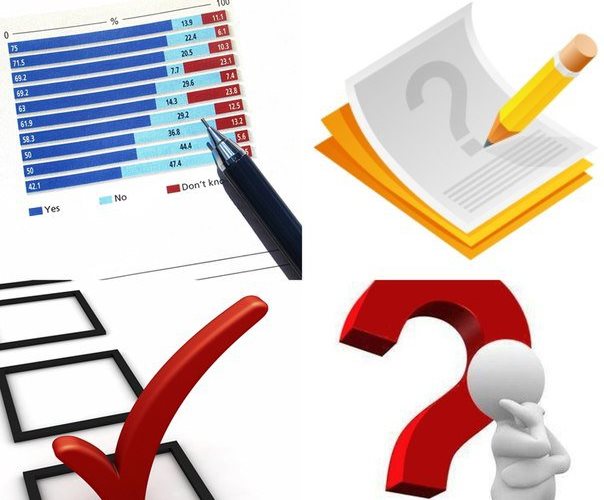